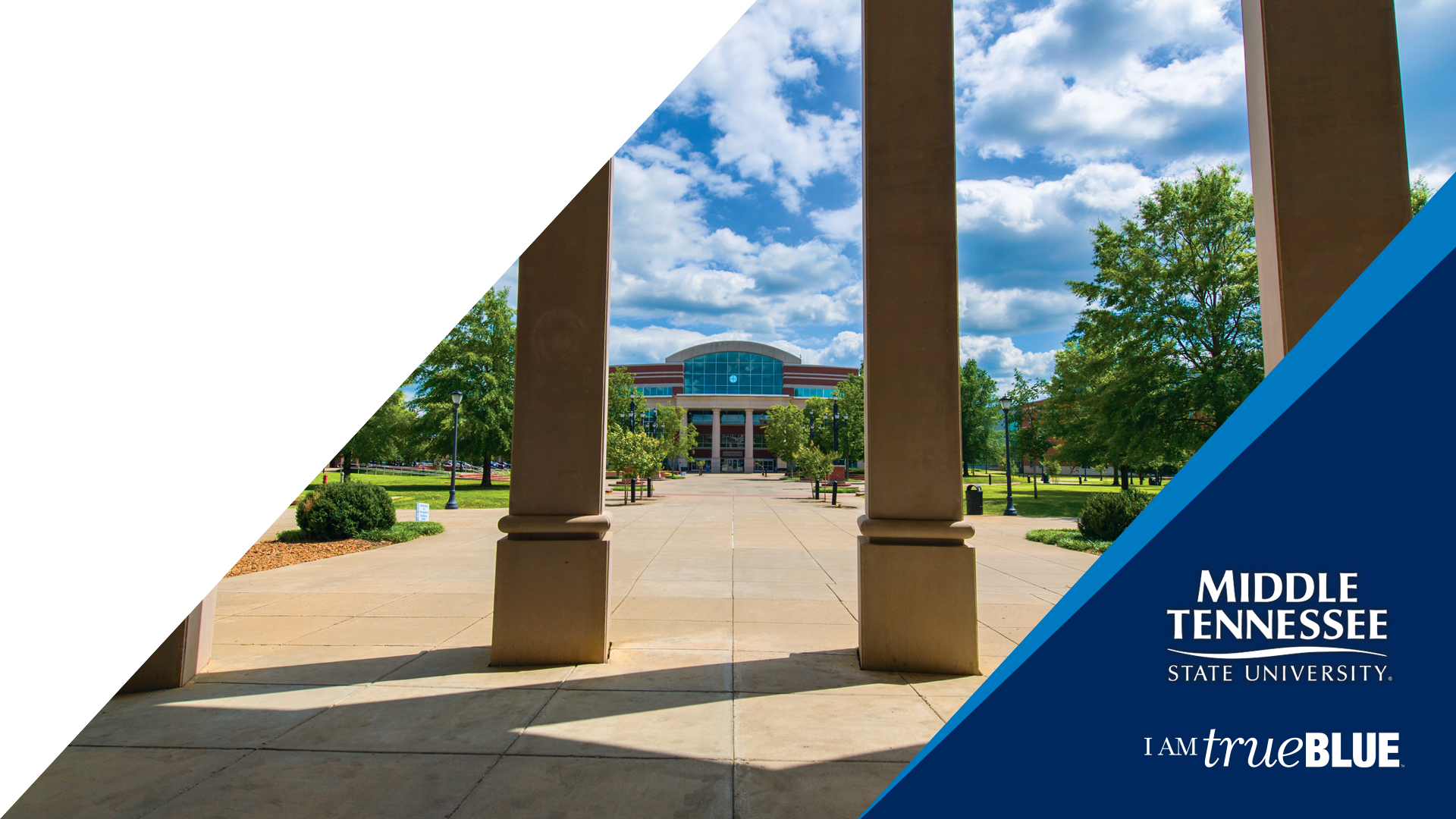 Graduate Assistantships
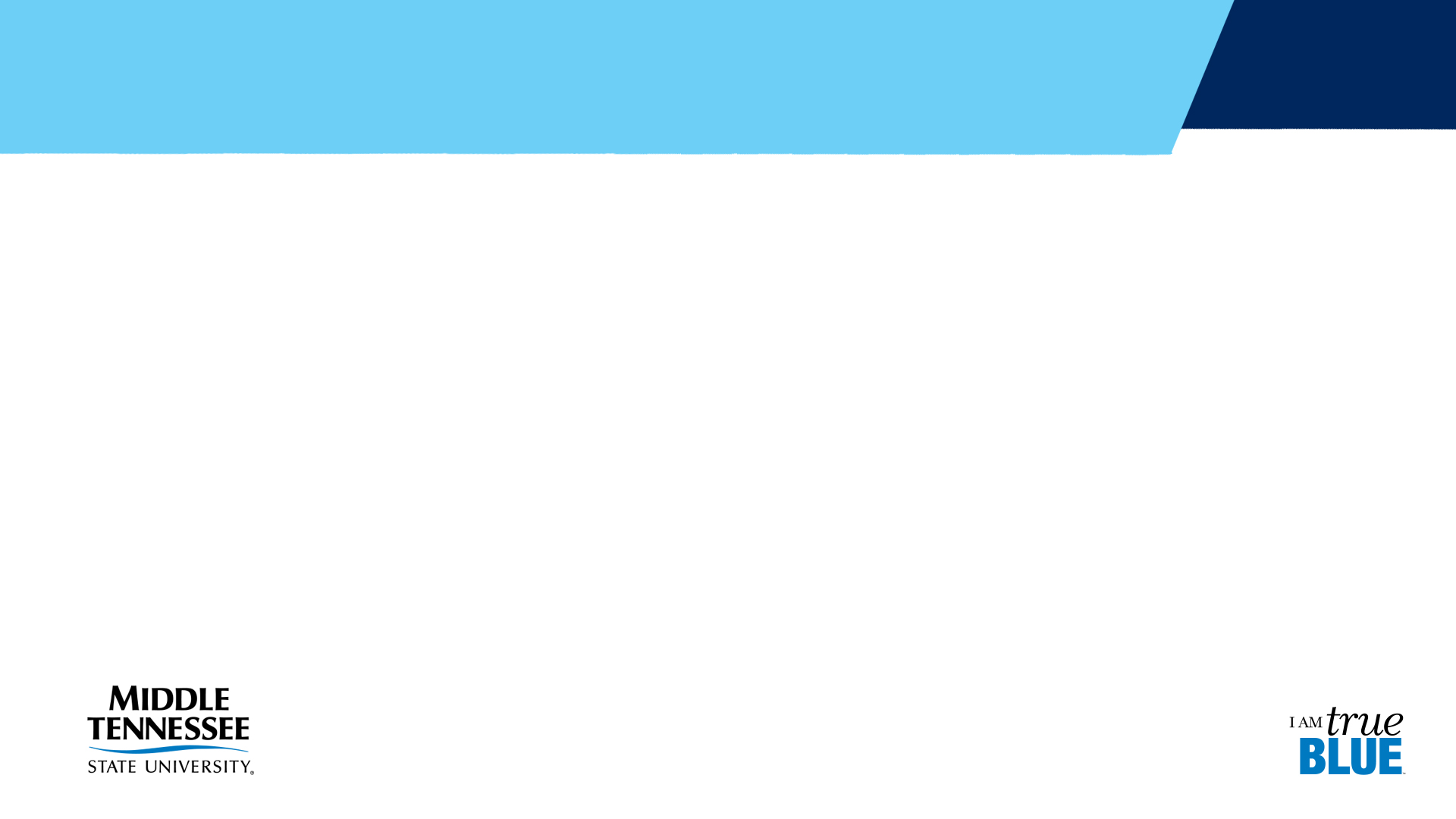 Graduate Assistantships
Available on a limited basis
May be 100% or 50% assistantships (varies by department)
100% assistantships are 20 hours per week
50% assistantships are 10 hours per week
May include out of state fees waiver.
Generally, include a monthly stipend and a tuition waiver
Tuition waiver may vary by department
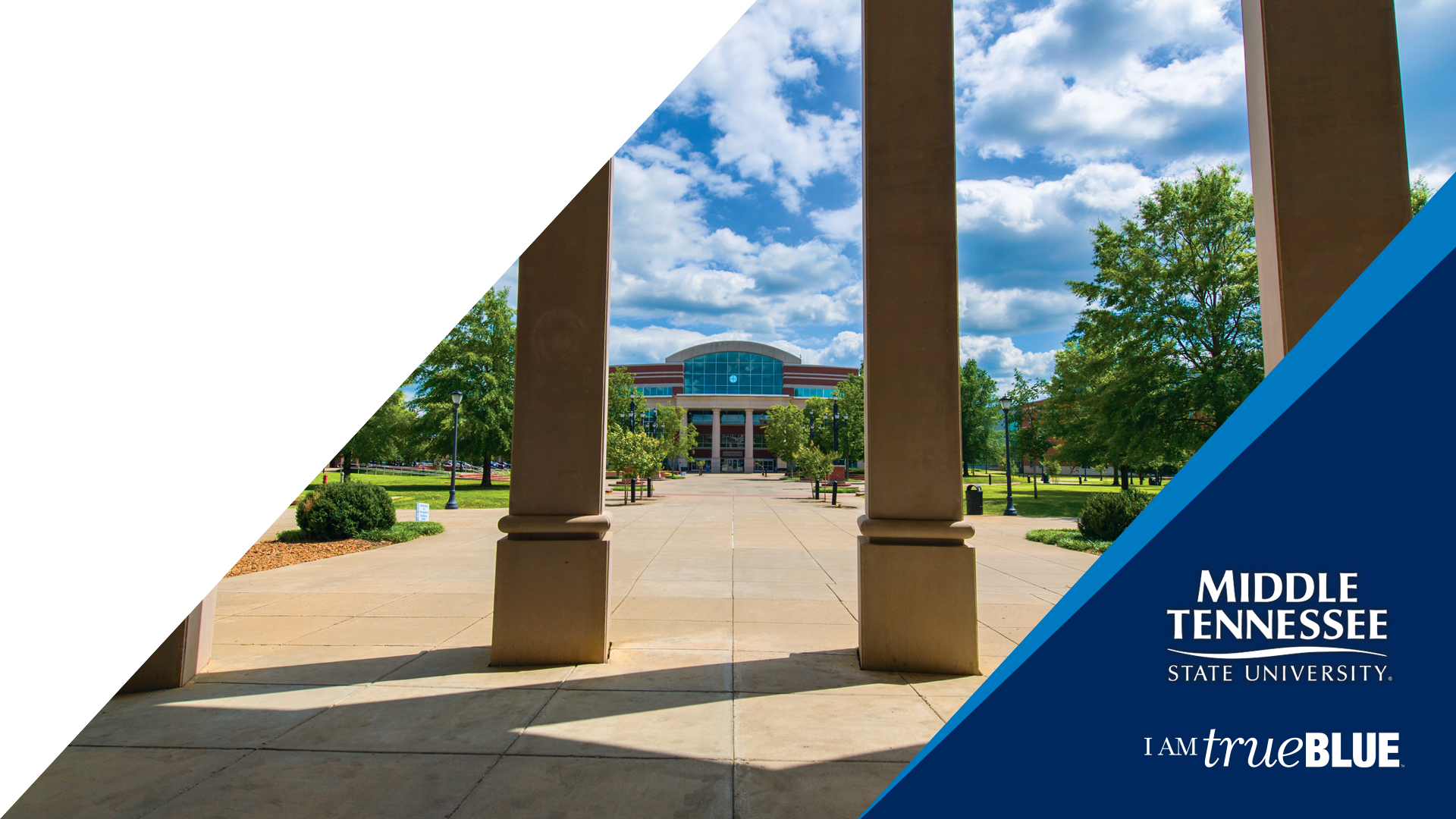 Curricular Practical Training
Curricular Practical Training (CPT)
What is CPT?
Internship or other work/study arrangement that is:
Required for the  degree program
OR
Integral to the program of study
CPT is reserved for work-based learning experiences, with an academic focus.

CPT requirements:
Must be enrolled for one academic year
Must enroll for a course
Must receive approval before starting work
CPT application
1. The student will need to contact the International Student and Scholar 	Services team for any initial questions regarding CPT
2. Discuss potential internship or CPT work opportunities with the academic 	advisor or internship coordinator.
Must be either required for the degree or integral to the major
Must be connected to a course
3. Complete CPT application form with the academic advisor/ internship 	coordinator
CPT application
4. Provide job offer letter to to the advisor. The letter must include:
Company name and address
Hours of work per week
Job description
Employment dates
Statement that employer agrees to cooperate with MTSU to meet curricular purposes of CPT
5. The academic advisor must send the CPT form and job offer letter to ISSS 	team.
Important points to remember
Work cannot begin until you are approved and have a new I-20 with CPT 	remarks
CPT authorization is only granted for one semester at a time
CPT is not extended
The student must re-apply if an additional CPT period is planned
Additional CPT periods must be new learning experiences with new objectives.
Only work during dates authorized
Only work for the number of hours approved to work
CPT notes
Only work for the approved employer and job
Remain enrolled in the CPT course
CPT employment without CPT course enrollment is grounds for visa termination
The ISSS team must be notified immediately if CPT is stopped early, or the student has decided to not work at all
Work cannot begin until CPT has been approved and the student has the new I-20 with CPT remarks
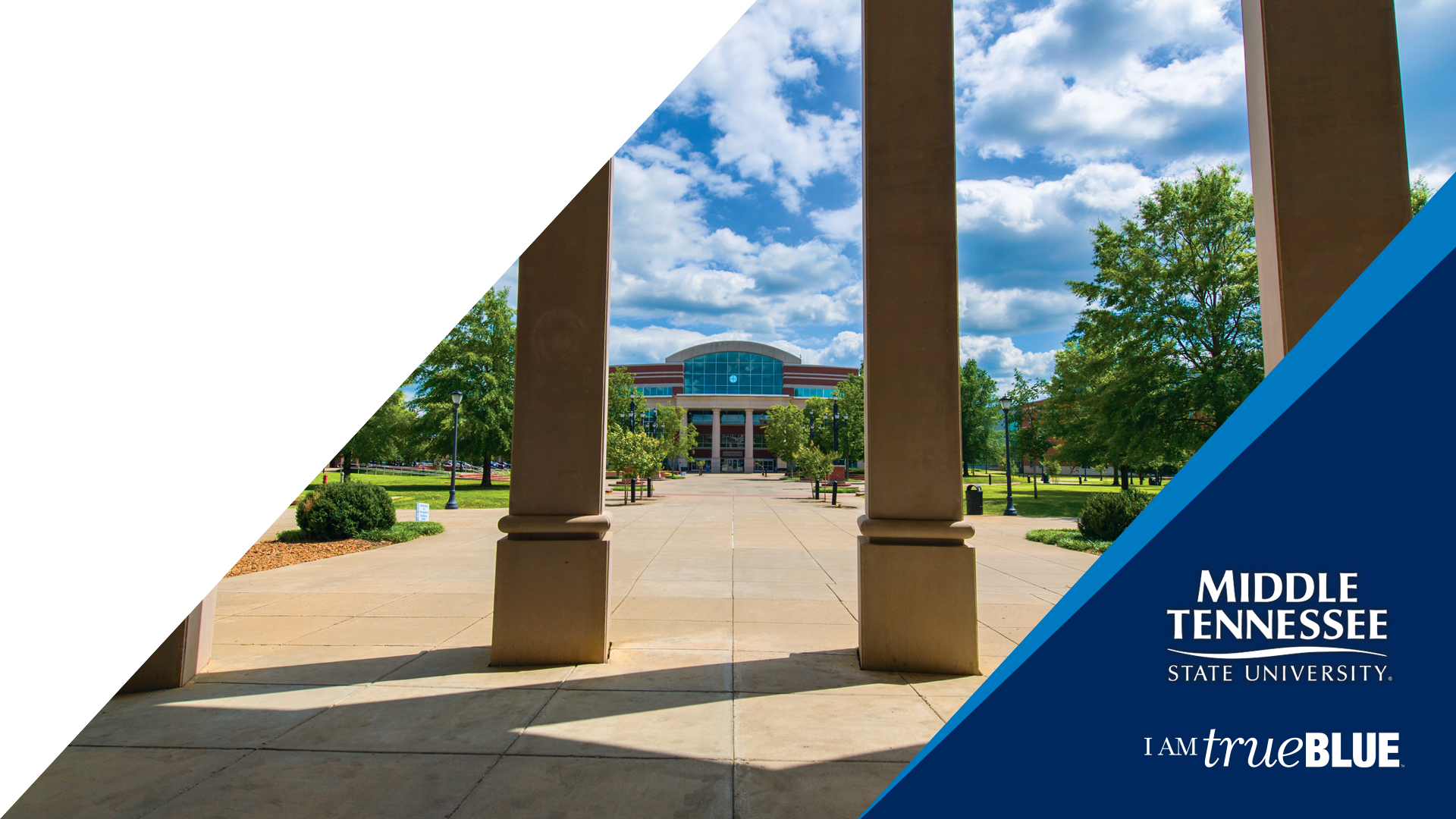 Optional Practical Training
Optional Practical Training (OPT)
What is OPT?
Authorization to work in a job directly-related to your major (1 year per degree level)
Can come before or after graduation  (pre-completion/post-completion)

OPT Requirements:
Must be enrolled for one academic year
Must apply to the US government for approval
Must maintain employment in a job directly-related to your major
Must maintain communication with MTSU to report:
Changes in employment
Changes of address and phone number
OPT application
There are 2 methods available for apply for OPT:

The mail-in physical application- this requires the student to send the physical application and supporting documents to USCIS by delivery service.

The online application- this requires the student to complete the online application through the USCIS website. All required items must be saved on your PC prior to starting the application.
OPT employment requirements
All employment must be directly-related to the student’s major

Provide a job description that links job duties to major courses
	Once the student has employment, The ISSS needs the following 	information:
Employer
Physical address of employer
Supervisor contact information

All OPT  employment must be reported to the ISSS team
OPT employment requirements
Post-completion OPT:
No more than 90 days of unemployment allowed during the entire OPT period
Must work for a minimum total of 20 hours per week
The student accrues unemployment days when the employer is reported to  SEVIS
SEVP will terminate your visa if the student exceeds the number of allowed unemployment days
STEM Extension
STEM OPT:
Students with a major in Science, Technology, Engineering and Math may be eligible for a 24-month extension.  This is entirely dependent on the CIP code on the  I-20
24-month extension to post-completion OPT
New application required.
USCIS may receive the application up to 90 days before the end of post-completion OPT.
USCIS must receive the application before OPT ends.
STEM Extension (continued)
STEM OPT is different…
More complex application process
Requires an additional form completed by the student and the employer (I-983)
Employer must agree to the training program
Stricter employment requirements
Employer must be an E-verify employer
All changes in employment must be reported to the ISSS team.
STEM Extension (continued)
Additional reporting requirements
Student is required to report to SEVIS and the ISSS team every six months with a detailed report after the first and second year. 
Plan ahead-
USCIS must receive the application before the post completion OPT ends. 
You MAY NOT apply during the  60-day grace period which follows post-completion OPT!
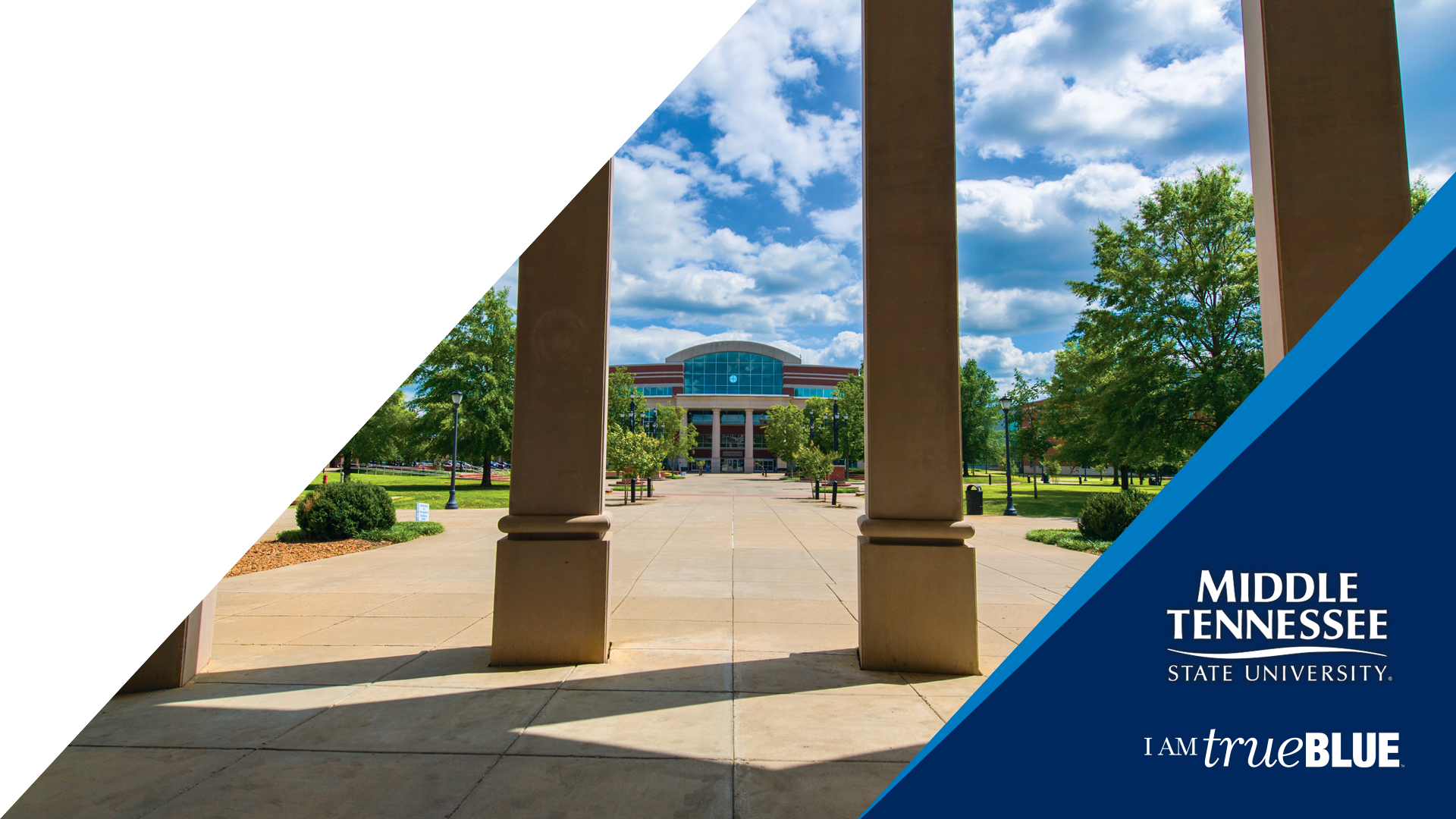 Questions